Общество пациентов с первичными иммунодефицитами санкт-петербурга
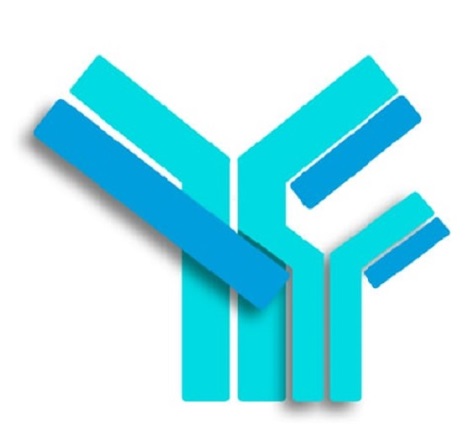 Памятка по выписке рецептов
Основания льготного обеспечения
п. 5 ст. 37 ФЗ-323 «Об основах охраны здоровья граждан в РФ»:
1. Стандарты медицинской помощи по конкретному заболеванию
2. По медицинским показаниям (индивидуальная непереносимость, по жизненным показаниям) по решению врачебной комиссии
2
ОБЩЕСТВО ПАЦИЕНТОВ С ПЕРВИЧНЫМИ ИММУНОДЕФИЦИТАМИ САНКТ-ПЕТЕРБУРГА  WWW.PID-SPB.RU
Прием ответственным по рецептам
3
ОБЩЕСТВО ПАЦИЕНТОВ С ПЕРВИЧНЫМИ ИММУНОДЕФИЦИТАМИ САНКТ-ПЕТЕРБУРГА  WWW.PID-SPB.RU
Амбулаторные Обследования
Процедура выписывания рецепта детально раскрыта в Приказе Минздрава № 4н от 14.01.2019. В нем не содержится оснований для проведения в амбулаторных условиях анализов перед выпиской рецепта.
323-ФЗ «Об основах охраны здоровья граждан в РФ» в ст. 76 закрепляет право профессиональных медицинских некоммерческих сообществ разрабатывать порядки, стандарты и федеральные клинические рекомендации по диагностике и лечению заболеваний. 
По первичному иммунодефициту с нарушением гуморального звена Российской ассоциацией аллергологов и клинических иммунологов разработаны и утверждены Федеральные клинические рекомендации. В них не содержится конкретных рекомендаций для планового амбулаторного обследования. К вторичной профилактике относится плановая заместительная терапия и профилактика инфекционных заболеваний. Диспансеризация не предусмотрена.
Очевидно, что требование сдачи регулярных анализов не соответствует Федеральным клиническим рекомендациям, Приказу Минздрава № 4н,  323-ФЗ в части приоритета интересов пациентов при оказании медицинской помощи. Данная практика также ведет к избыточной трате средств ТФОМС.
4
ОБЩЕСТВО ПАЦИЕНТОВ С ПЕРВИЧНЫМИ ИММУНОДЕФИЦИТАМИ САНКТ-ПЕТЕРБУРГА  WWW.PID-SPB.RU
срок действительности рецепта
п. 23 Приказа № 4н
«Рецепты на бумажном носителе, в форме электронного документа, оформленные на рецептурном бланке формы N 148-1/у-04 (л) и предназначенные для отпуска лекарственных препаратов гражданам, достигшим пенсионного возраста, инвалидам первой группы, детям-инвалидам, а также гражданам, страдающим хроническими заболеваниями, требующими длительного курсового лечения, действительны в течение 90 дней со дня оформления»
5
ОБЩЕСТВО ПАЦИЕНТОВ С ПЕРВИЧНЫМИ ИММУНОДЕФИЦИТАМИ САНКТ-ПЕТЕРБУРГА  WWW.PID-SPB.RU
Типичные ошибки
о рецепт поставлен на учет в аптеке, данный срок никак  далее не влияет на обязанность обеспечения лекарством.  
! По истечении 90 дней после выписывания пациенту  по его просьбе должен быть выдан рецепт на новый курс лечения. 
! Рецепты не изымаются у пациента
! Окончание года никак не влияет на действительность рецепта
6
ОБЩЕСТВО ПАЦИЕНТОВ С ПЕРВИЧНЫМИ ИММУНОДЕФИЦИТАМИ САНКТ-ПЕТЕРБУРГА  WWW.PID-SPB.RU
Наименование препарата
Чаще всего препарат указывается по МНН (международное непатентованное наименование): immunoglobulini humahi normalis.
В отдельных случаях специалист может рекомендовать препарат определенного торгового наименования:
непереносимость препарата
жизненные показания
Выписка рецепта по торговому наименованию  возможна по решению врачебной комиссии. 
       (п. 4.7 приложения к Приказу Минздравсоцразвития РФ от   05.05.2012 № 502н)
При этом ВК направляет в Росздравнадзор соответствующее сообщение, копию которого вкладывает в медицинскую карту пациента
7
ОБЩЕСТВО ПАЦИЕНТОВ С ПЕРВИЧНЫМИ ИММУНОДЕФИЦИТАМИ САНКТ-ПЕТЕРБУРГА  WWW.PID-SPB.RU
Типичные ошибки
8
ОБЩЕСТВО ПАЦИЕНТОВ С ПЕРВИЧНЫМИ ИММУНОДЕФИЦИТАМИ САНКТ-ПЕТЕРБУРГА  WWW.PID-SPB.RU
Количество препарата
Для лечения хронических заболеваний рецепты гражданам, достигшим пенсионного возраста, инвалидам первой группы, детям-инвалидам, а также гражданам, страдающим хроническими заболеваниями, требующими длительного курсового лечения, выписываются на курс лечения до 90 дней
        (п. 23 Приказа № 4н)
9
ОБЩЕСТВО ПАЦИЕНТОВ С ПЕРВИЧНЫМИ ИММУНОДЕФИЦИТАМИ САНКТ-ПЕТЕРБУРГА  WWW.PID-SPB.RU
Отметка врачебной комиссии
Льготный рецепт на иммуноглобулин должен быть утвержден врачебной комиссией

Отметка проставляется на обороте рецепта с реквизитами протокола решения врачебной комиссии
10
ОБЩЕСТВО ПАЦИЕНТОВ С ПЕРВИЧНЫМИ ИММУНОДЕФИЦИТАМИ САНКТ-ПЕТЕРБУРГА  WWW.PID-SPB.RU